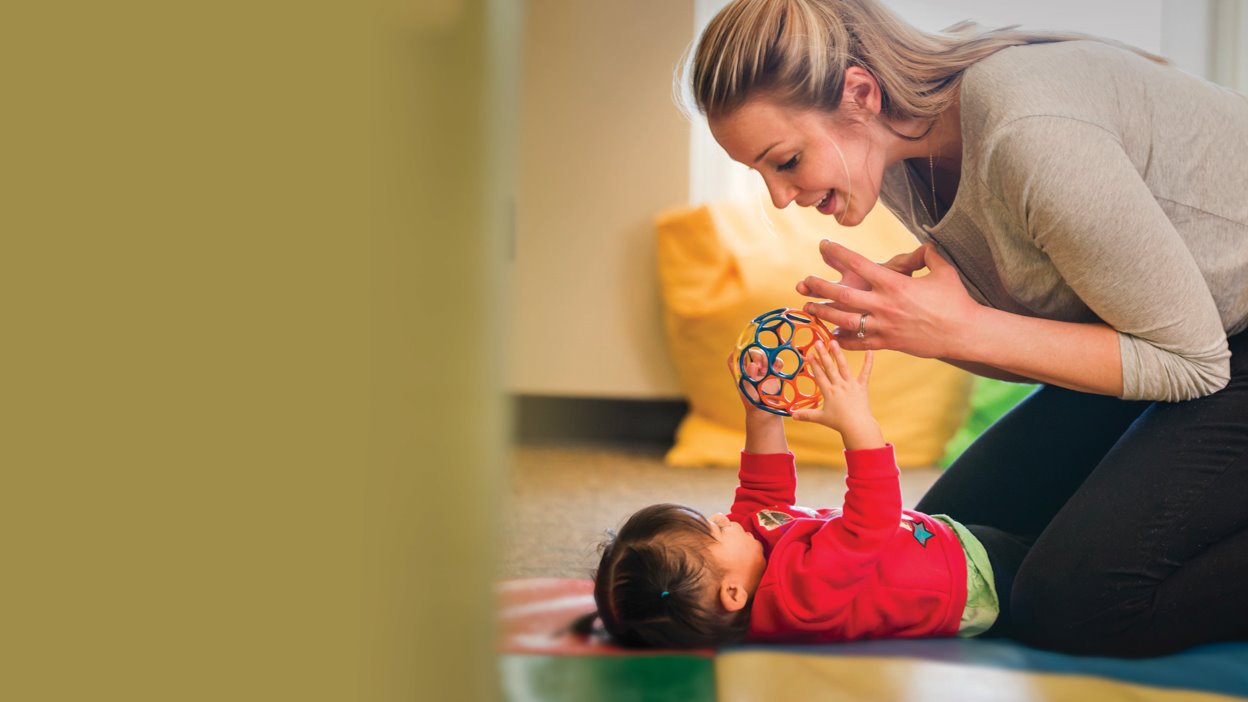 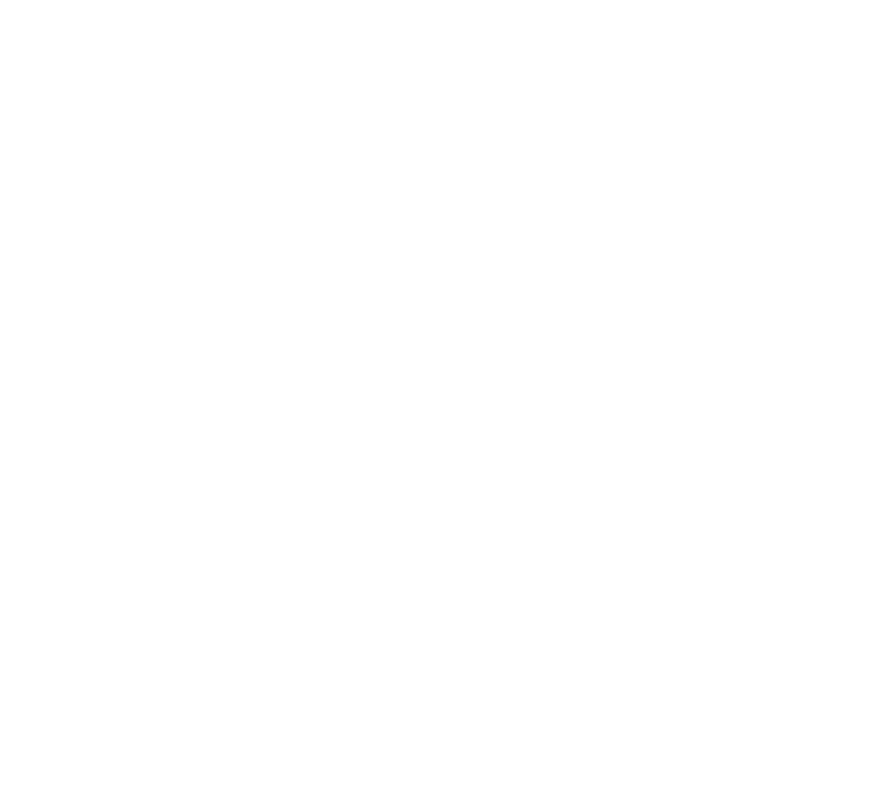 Needs Assessment
PDG Progress Walk
October 2022
Alexandra Daro, Ph.D.
Greg W. Welch, Ph.D.
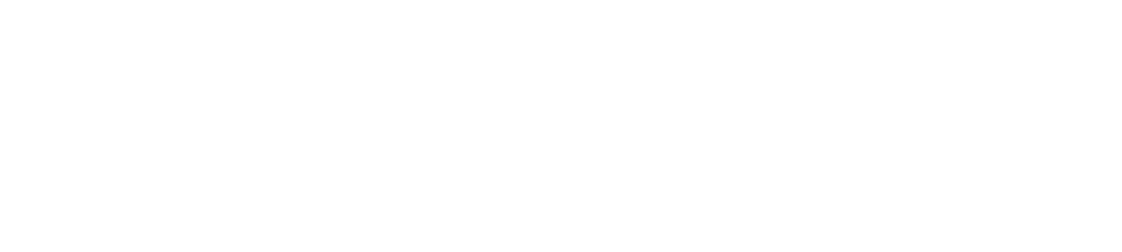 [Speaker Notes: Title slide specs:

Logo top left

Title35pt Arial BoldText in gray or whiteAligned left2-3 lines in length
Subhead: Presenter’s name, URL, email address or other content18pt Arial RegularText in gray or whiteAligned left2-3 lines in length
Tagline bottom left

Editing notes:
Click picture icon to navigate to photo folder or drag and drop a photo onto the slide.
Use “Picture Format” tab and “Crop” to resize photo while staying inside.]
Overview
History and Purpose of the Needs Assessment
Data Sources 
Long Term Sustainability of the Needs Assessment
Buffett Early Childhood Institute
[Speaker Notes: Introduce Greg and myself
Brief Intro – our goals are to understand where the Needs Assessment can do better in terms of disseminating information and making our purpose known. We are also looking to understand how the Needs Assessment can be installed in Nebraska so that it can continue on past PDG. 

To that end, I want to give a brief overview of what we want to discuss today. 

*Go over three points*

Each section has at least one question for discussion. We want to hear whatever you have to say. The Needs Assessment can’t improve without honest feedback from those involved in PDG, in the Mixed Delivery System, and from those who we collect data from – communities, families, providers and the workforce. Your feedback, even if critical or negative, is necessary to the Needs Assessment functioning as it should.]
History and Purpose of the Needs Assessment
Buffett Early Childhood Institute
History and Purpose
Purpose as stated for the planning year:
“Gather statewide, community level data about the needs of families and providers as well as the availability and quality of ECCE services
Gather information that can be combined with other data sources to directly inform the creation of the state’s PDG Strategic Plan”
Buffett Early Childhood Institute
[Speaker Notes: Nebraska was awarded an initial PDG grant which began in late April 2019, which is usually referred to as the planning grant. The purpose listed here on the slide is what was written into the 2019 Needs Assessment Report. 

The findings from the data collected by the NA in the planning year were disseminated throughout the state in the form of SPAT (Strategic Plan Advisory Team) meetings. Between the NA findings and the information shared at SPAT meetings, the NE Early Childhood Strategic Plan was developed. 

Nebraska then applied for and was awarded a continuation grant for the period of three years.]
History and Purpose
Current Stated Goal:
“Sustainable, periodic assessment of the strengths of and opportunities for alignment within the Birth to Five Mixed Delivery System”
Buffett Early Childhood Institute
[Speaker Notes: This goal was based on federal PDG TA documents stating the intended purpose of needs assessment within PDG 

This goal and the previously stated purpose have guided the work of the NA

We have tried to bring all of our plans and findings to the NLT and to other groups but know that we have not disseminated information as broadly as we could have. Each time we brought data analysis to a group and received feedback about where to gather data next, we have tried to collect that data as quickly as possible. But the key piece of this stated goal for the NA team is sustainability – there has to be a way for the NA to carry on post PDG funding. We are putting the bulk of our efforts toward sustainability in this last part of PDG Year 3 and we will talk about the sustainability piece toward the end of our time.]
Discussion:
If you were not aware of the history and purpose of the Needs Assessment, what could the NA team have done differently?
If you were aware, what are things we have gotten right? What are the ways we have fallen short?
Buffett Early Childhood Institute
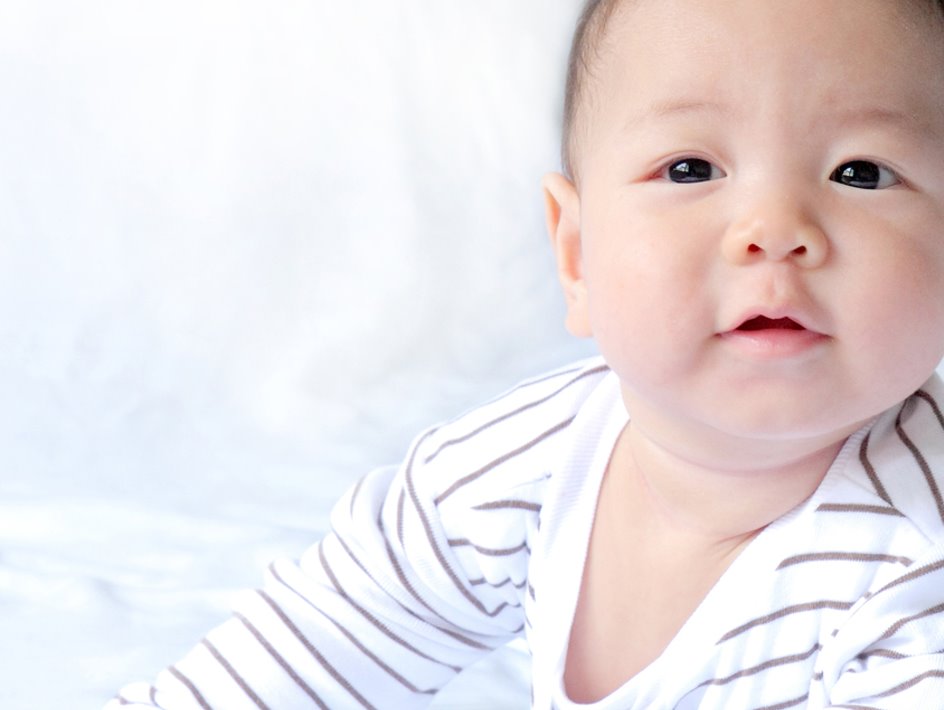 Data Sources
Buffett Early Childhood Institute
[Speaker Notes: Thank you so much for your feedback! 

Just a note before I dive into this next section, this will not be comprehensive but it will cover the vast majority of our work. I wanted to leave plenty of time for discussion, but if you have questions about what was left out, please let me know!]
Data Sources
2019-2020: Planning Year
Focus on Nebraska Families survey
~3500 respondents
15 Focus Groups with families
87 participants; 10 focused on low income, 5 focused on target populations
Early Childhood Program and Leadership survey
~1300 respondents
Buffett Early Childhood Institute
[Speaker Notes: Target populations – Hispanic/Latinx, Native American, Black/AA; 5 different cities and one tribal reservation; BOSR and BECI did facilitation and recruitment.]
Data Sources
2019-2020: Planning Year (cont.)
Key Informant Interviews
9 total
Key Informant Surveys
~60 respondents
Nebraska Early Childhood COVID-19 Survey I
~1500 responses, both provider and workforce
Buffett Early Childhood Institute
Data Sources
2020-2021: Continuation Grant Year One
Nebraska Early Childhood COVID-19 Survey II
~1000 responses, provider level
15 family focus groups
84 participants; all target populations
Trained community facilitators
Member checking
Buffett Early Childhood Institute
[Speaker Notes: Target populations: Black/AA, immigrant and refugee (Karen and Somali), Hispanic/Latinx, Low income, Families of Children with Disabilties; all in Omaha metro area; conducted by trained community facilitators; member checking was a part of the process as was conducting the focus groups in participants preferred languages. We also translated the post surveys or had facilitators translate them as participants went through the survey. Our most important piece of learning beyond what we heard from families – there is not an affordable translation and transcription system in Nebraska. The Somali translated transcripts were quoted as $14000. We developed a partnership with Lutheran Family Services to get translation and transcription done at a much reduced cost.]
Data Sources
2021-2022: Continuation Grant Year Two
Nebraska Early Childhood COVID-19 Survey III
~750 responses, provider level
5 family focus groups
28 participants; all target populations
Buffett Early Childhood Institute
[Speaker Notes: Target populations: Native American families, immigrant and refugee families (specifically migrant??), low income, and families experiencing homelessness; all outside of the Omaha metro, as far west as _____???]
Data Sources
2022-2023: Continuation Grant Year Three
Focus Groups with providers
In process, 13 facilitators trained
Head Start/Needs Assessment Collaboration
In process, 9 focus groups planned, surveys and administrative data analysis also planned
Buffett Early Childhood Institute
Discussion: 
If you were you aware of these data sources, where did you learn about them? 
If you were not aware, what could the NA team have done differently to disseminate information?
Which of these data sources have you utilized?
Buffett Early Childhood Institute
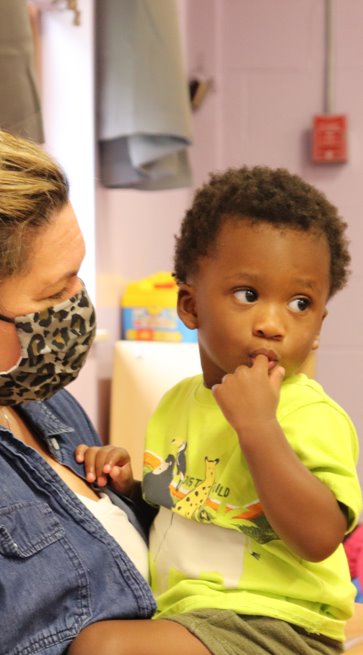 Long Term Sustainability of the Needs Assessment
Buffett Early Childhood Institute
[Speaker Notes: Thank you so much for your feedback!]
Long Term Sustainability
Self-Assessment for the Capacity of Ongoing Needs Assessment
Bigger than the NA team
Key communication structures do not exist
NA not seen universally as necessary to goal of alignment
No clear place for the NA to be installed post-PDG
Buffett Early Childhood Institute
[Speaker Notes: One project that we have going is to start assessing the state’s ability to carry the Needs Assessment on post-PDG funding. Our first step in this process has been to look at the work that has already been done related to data – collecting, storing, using, etc. 

We have looked at the data landscapes that were conducted during the planning year – from both the NA and ECIDS
We have vetted a tool for self-assessment looking for resources to bring to the table
We have read through anonymized Key Informant and Project Lead interviews looking at how interviewees responded to the questions about data utilization. 
We have looked through the compendium of questions that have been asked on the progress reports from the PE team
We have considered the findings of the ratings of the SP objectives and strategies that was done during NLT a few months ago. 

Our first key takeaway is that this process is bigger than the NA team. 
Our second key takeaway is that most people know how to use the data they use, and few people understand how to pull all that data together to create the kinds of structures that are needed to feed family, provider, and community needs up to the individuals at the system level who can do something about them, and vice versa – no structure exists that can take the needs or resources of the system down to those who could contribute information to them or utilize them. 
Our third key takeaway is that while continuing efforts to gather NA data and expand what data is collected are seen as necessary for achieving the goal of alignment throughout the system, it is not viewed that way universally and it is seen as small but scalable by those who do see it as necessary. This means that we have much work remaining in achieving our goal. 
Our fourth and final key takeaway is that there is no clear place for the Needs Assessment to land long-term. No one is doing all of what we do, and while we have been building some capacity over time throughout the state, there is not currently an option that can sustainably collect data from families, providers, and communities regarding their needs.]
Long Term Sustainability
Needs Assessment Advisory Council
Equity
Dissemination
Establishing Feedback Loops
Evaluation of Needs Assessment work in last 4 years
Buffett Early Childhood Institute
[Speaker Notes: Bigger than the NA team
Key communication structures do not exist
NA not seen universally as necessary to goal of alignment
No clear place for the NA to be installed post-PDG

To address the key takeaways, we have established a sustainability plan to work toward making sure that the NA can continue post-PDG. 
We will establish the Needs Assessment Advisory Council to guide our work. Right now we want to include members of the Early Childhood Data Coalition, the ECIDS team, state system leaders, providers, community members, and family representatives. 
With the help of the NAAC we will determine the most equitable approach to sustainably collecting data long-term. While focus groups and interviews give very rich data, it is not easy to turn that data around. We need creative out of the box solutions to our difficulties accessing the families we need to hear from the most.  
We will work to increase the reach of our previous dissemination efforts to make sure that those who have given us their time and resources in answering surveys or committing to participating in focus groups hear about the work they contributed to. We will use that learning to boost our reach when disseminating any new findings. 
We will work to establish feedback loops and structures for communicating across levels of the system. 
We will conduct an evaluation of the work the NA has conducted so far. We want to know what we have done well and what we need to work on. As I’m sure you’ve figured out, that evaluation process has already started today. The feedback you have given us today will help us to develop our evaluation questions. 

We are halfway through the Grant Year 3, and this sustainability work is one of our top priorities. But we also built this work into our proposal for PDG4. We want the Needs Assessment to be successful long term and are committed to setting it up for success post-PDG.]
Discussion: 
What is missing in the sustainability plan?
Who else should be included in the NAAC? 
Where could the pieces of the NA be installed following PDG?
Who could be in charge of the NA following PDG?
Buffett Early Childhood Institute
Alexandra Daro, Ph.D.
adaro@nebraska.edu
buffettinstitute.nebraska.edu
Greg W. Welch, Ph.D.
gwelch@nebraska.edu
buffettinstitute.nebraska.edu
This project is made possible by funding received through Grant Number 90TP0079-03-00 , of the USDHHS-Administration for Children and Families, Office of Early Childhood; Nebraska Department of Health and Human Services; Nebraska Department of Education; and Nebraska Children and Families Foundation, following grant requirements of 70% federal funding with 30% match from state and private resources. Its contents are solely the responsibility of the authors and do not necessarily represent the official views of the Office of Child Care, the Administration for Children and Families, or the U.S. Department of Health and Human Services.
Buffett Early Childhood Institute
[Speaker Notes: Thank you again for all of your participation, we deeply appreciate your time!

Please contact us with any information or questions you may have!]
[Speaker Notes: DO NOT DELETE THIS SLIDE. Please keep at the end of your presentation.]